CEREBRAL TB AND OTHER CHRONIC CEREBRAL BACTERIAL INFECTION
ali M. Somily, MD
Objectives
Identify the epidemiology and risk factors for chronic meningitis 
Define chronic meningitis and the various causes of chronic meningitis
Determine microbiological etiology of chronic meningitis
Differentiate the clinical presentation of chronic meningitis from other clinical syndromes
Interpret the laboratory investigations used for the diagnosis of chronic meningitis
Explain the management approach for a patients suspected to have chronic meningitis 
Define the prevention measures of these infection in the community
Definition and Causes of chronic meningitis:
Infectious causes
Defined as meningeal inflammation that persists for more than 4 weeks
Bacterial including TB
Viral
Fungal
Parasitic
[Speaker Notes: Acute (1 day-1 week)
	  	               Subacute (1 week-1 mo.)
		                   Chronic (> 1 mo. )]
Epidemiology and risk factors ( clues in the history)
Should be differentiated from recurrent aseptic meningitis
Chronic meningitis affects about 10% of patients diagnosed with meningitis
Age and Gender (listeria, brucella and SLE)
Regional Preponderance
Occupation and Recreational Activities 
Immune status 
Sexual Exposure 
Animals or ticks contact
Symptoms and signs of chronic cerebral and meningetic infection: overlong period or can be recurrent
Symptoms
Signs
Altered mental status, memory loss, etc
+/-Papilloedema
BrudZinki or Kerning 'positive sign of meningeal irritation
Seventh nerve palsy
3,4,6 th,Nerve palsy
Ataxia
Hydrocephalus
Chronic headache
Neck or back pain
Change in personality
Double vision ,visual loss
Facial weakness
Arm and leg weakness
clumsiness
Microbiological Causes Of Chronic Cerebral Infection And Meningitis
A.       Bacterial, Most important
Tuberculosis      in Saudi Arabia
Brucellosis
Partially treated acute meningitis
Syphilis-caused by Treponema Pallidium
Liptosporosis- caused by Leptospira. Icter haemorraghia
Lyme disease-caused by Borrelia burgdorferi not common in Saudi Arabia
Nocardiosis-caused by Nocardia species e. g. N. Asteroids 
Actinomycosis caused by Actinomyces 
Cerebral abscesses can also same presented  as chronic infection
The most important causes of chronic bacterial cerebral and meningitic infection in Saudi Arabia are:
Tuberculosis
Brucellosis
They should differentiated on the basis of:
Clinical History
Occupations
Clinical symptoms
Clinical signs in other organism
Cerebrospinal fluid findings
C. Parasitic
B. Fungal Causes
Toxoplasma gonodii(most common)
Trypanosoiasis: caused by  T. gambiense/T.Cruzi 
Rare causes  Acanthamoeba spp
Cryptococcus neoformans
Candida species in Saudi Arabia species mainly Candida albicans in immunocompromised patients
Aspergillus species
Histoplasma capsulatum
D. Virus
Mumps
Herpes simplex
VZV
HIV
Brucellosis
Is common disease in Saudi Arabia
 It affect people who are in contact with domestic animals or those who consume raw milk and milk products
It usually presents with Pyrexia( fever) of unknown organism of intermittent nature
 The fever is accompanied by night sweating, in between the attacks of fever the patient is not very ill.
Same reasons it can caused chronic cerebral infection and meningitis
The commonest causes in Saudi Arabia is Br. Melitensis
Prevention in animal : Vaccination
Eradication :Eradication can only be achieved by test-and slaughter combined with effective prevention measures and control of animal movements.
[Speaker Notes: The prevention of human brucellosis is based on occupational hygiene and food hygiene. • Vaccination is not generally recommended. • All dairy products should be prepared from heat-treated milk. • Consumption of raw milk or products made from raw milk should be avoided. • Meat should be adequately cooked. • Special precautions should be taken by laboratory workers. • Physicians and health workers should be aware of the possibility of brucellosis. • Public health education should emphasize food hygiene and occupational hygiene.

Animal brucellosis is best prevented by careful herd management and hygiene. • Vaccination is useful for prevention and control of infection. • B. abortus strains 19 and RB 51 are recommended for prevention of bovine brucellosis. • B. melitensis Rev 1 is recommended for prevention of B. melitensis infection in sheep and goats. • Vaccine efficacy may be limited in the face of heavy exposure. • Control and prevention schemes require effective collaboration between all sections of the community. • Control programmes must be properly planned, coordinated and resourced. • Education and information programmes are essential to ensure cooperation at all levels in the community. • Eradication can only be achieved by test-and slaughter combined with effective prevention measures and control of animal movements.]
Tuberculosis
Is caused by Mycobacterium tuberculosis
Which infect one third of human race
It the most common cause of chronic meningitis
The patient usually presents with fever of long duration
Symptoms of cough and coughing of blood (Haemoptoysis) when the chest is affected
It some cases present as meningitis and cerebral infection presenting chronic neurological symptoms and signs
Headache, vomiting, meningeal signs, focal deficits, vision loss, cranial nerve palsies, and raised ICP
[Speaker Notes: Mycobacterium
Tuberculous meningitis is an aggressive form of extrapulmonary disease that is more common in patients coinfected with HIV. Meningitis is typically preceded by nonspecific symptoms of malaise, anorexia, fatigue, weight loss, fever, myalgia, and headache. In immunocompetent patients, headache, vomiting, meningeal signs, focal deficits, vision loss, cranial nerve palsies, and raised ICP are characteristic clinical features. Cerebral vessels may be affected by adjacent meningeal inflammation, producing vasospasm, constriction, and eventually thrombosis with cerebral infarction.22 The hallmark pathologic feature of tuberculous meningitis is the presence of a thick exudate most prominent in the basilar meninges (Figure 4). This exudate can block the flow of CSF and result in hydrocephalus and multiple cranial neuropathies. Chest CT is sensitive for detecting pulmonary abnormalities in patients with tuberculous meningitis. Mediastinal and hilar lymphadenopathy, miliary pattern, and bronchopneumonic infiltrate are frequently noted.]
Chronic cerebral and meningeal infection can produce:-
a) Neurological disability and, may be
b) Fatal if not treated   
They usually have:-
a) Slow insidious onset
b) with progression of signs and symptoms over a period of weeks
They differ from those of acute infection which have 
a) Rapid on set of symptoms and signs
They are usually diagnosed ,if the neurological syndrome exists for > 4 weeks
Complications
Hydrocephalus due to obstruction of the foramina of Luschka and Magendie or the aqueduct of Sylvius
Vasculitis, sometimes causing arterial or venous occlusion and stroke
Cranial nerve deficits, particularly of the 2nd, 7th, and 8th cranial nerves
Diagnosis of chronic cerebral and meningeal infections
History as mentioned  for Brucellosis and Tuberculosis if
Clinical examination
Imaging by x- ray or MRI or ultrasound
Laboratory findings
Tuberculosis basilar meningitis
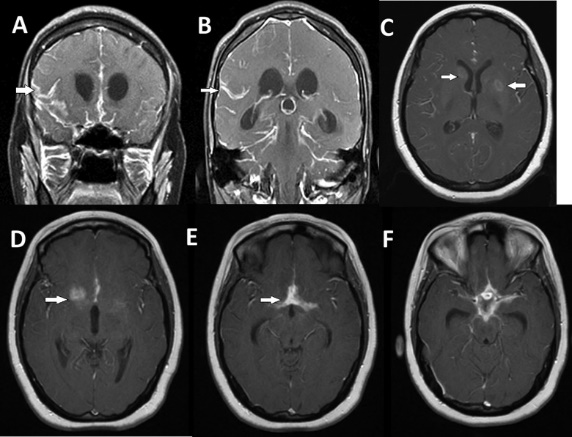 [Speaker Notes: Magnetic resonance imaging of the brain of tuberculosis meningitis. A and B, Magnetic resonance imaging T1 postcontrast imaging demonstrates diffuse leptomeningeal enhancement and hydrocephalus. C and D, Magnetic resonance imaging T1 postcontrast with discrete areas of parenchymal infiltration and the presence of tuberculomas located primarily in the deep gray matter. D-F, Magnetic resonance imaging T1 postcontrast imaging displays the predilection for the basilar meninges.]
Laboratory Findings
This is mainly related to the laboratory examination of cerebrospinal fluid including:-
Collect of 2-5 ml of CSF and checking for the pressure
Biochemical investigation for :
Total protein 
Glucose level in comparison to the  serum glucose level
Microscopy:
Presence of organism
Total white cell count
Differential count mainly for:-
Lymphocytes Neutrophil 
Polymorphic
As in acute pyogenic infections, in chronic cerebral and meningeal infections the following CSF finding will be as follows
Increased CSF pressure indicating increased intra cranial pressure common with TB
Increased protein level due to presence of inflammatory substance, dead organism, protein and WBC
Reduced glucose level ( Normally is 2/3 of serum glucose level)
Increased local white cell count but in chronic infection the differential shows lymphocytosis 
Gram stain can same time rarely shows causative organism
Z-N  Stain can show AFB of T.B
Modified Z-N can show Nocardia
[Speaker Notes: Although CSF acid-fast bacillus (AFB) smear and culture are crucial for making a diagnosis of tuberculous meningitis, there is a wide range of reported sensitivities for AFB smear; sensitivities can reach as high as 52% with large volume of CSF samples (>6 mL), and microscopic examination for at least 30 minutes.23 Conventional CSF culture for M tuberculosis on Lowenstein-Jensen medium is positive in approximately 45% to 90% of cases but usually takes several weeks for a positive result.24 Characteristic CSF abnormalities include a mononuclear cell pleocytosis, low glucose concentration, and elevated protein concentration. 
The CSF pleocytosis can be lower in HIV-infected patients.25 Of note, 16% of patients with confirmed Cryptococcus, 5% with TB, and 4% with bacterial meningitis will have normal CSF cell counts and biochemistry. Detection of M tuberculosis DNA in CSF by PCR assay may be a useful ancillary diagnostic test, with a nearly 100% specificity but a sensitivity that varies between 30% and 50%, thus limiting its usefulness. The likelihood of detecting M tuberculosis is increased if repeat smear, culture, and PCR are performed on serial CSF samples. 
Both CT and MRI of the brain are valuable for diagnosing tuberculous meningitis and evaluating complications. Characteristic abnormalities include enhancement of the basilar meninges, exudates, hydrocephalus, and periventricular infarcts. Empiric treatment should be initiated when tuberculous meningitis is initially suspected, as the organism grows slowly, speciation can take weeks, and earlier treatment is associated with better outcomes. First-line antituberculous medications include rifampicin, isoniazid, pyrazinamide, ethambutol, and streptomycin. Most first-line anti-TB drugs (except ethambutol) achieve satisfactory levels in the CSF. Adjunctive corticosteroids result in significantly reduced death and disabling residual neurologic deficits and should be used regardless of HIV status, although evidence for added benefit for HIV-infected patients is inconclusive.]
Diagnosis continued
VDRL and other serological  causes  for syphilis
Wet preparation of CSF for fungal and parasite
India ink for Cryptococcus neoforman
Culture for CSF for Brucella, T.B Mycobacterium tuberculosis, Leplospira other Bacteria
Diagnosis of cerebral and meningitis Tuberculosis and Brucellosis
Mantoux test, Tuberculin skin test(TST)
Chest x-ray for primary focus
CSF microscopy for AFB < 30%
CSF culture an solid medium L.J and fluid  medium 70%
PCR or other molecular biopsy test for presence of bacterial element 50-70%
Culture of CSF for Brucella
Serology for Brucella
Combination of these finding with clinical history and examination finding
[Speaker Notes: CSF acid-fast staining is ≤ 30% sensitive.
CSF mycobacterial cultures are only about 70% sensitive and require up to 6 weeks.
CSF PCR is about 50 to 70% sensitive.]
Treatment for cerebral and meningeal Tuberculosis and Brucellosis
Tuberculosis
4 Drugs are used there are:- total 9-12 months
 1- Rifampicin
 2- Isonized(INH) most important                                 for 2 month
 3- Ethambutol
 4-Pyrazinamide
     Then,
      Rifampicin                                        for 7-10 month
      INH
Dexamethasone added in case of increased intracranial pressure
[Speaker Notes: Dexamethasone added in case of increased intracranial pressure]
Brucellosis Treatment
Two of the following 3 drugs
Tetracycline
Rifampicin
Cotrimoxazole 
Usually Rifampicin and Cotrimoxazole are preferred as they have good penetration power in the  blood brain- barner
Others rare causes of chronic meningitis